Rotation Sensing with Lasers
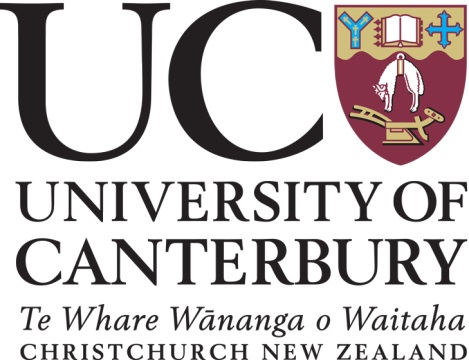 Jon-Paul Wells, Ulrich Schreiber (and many others)
Department of Physics & Astronomy
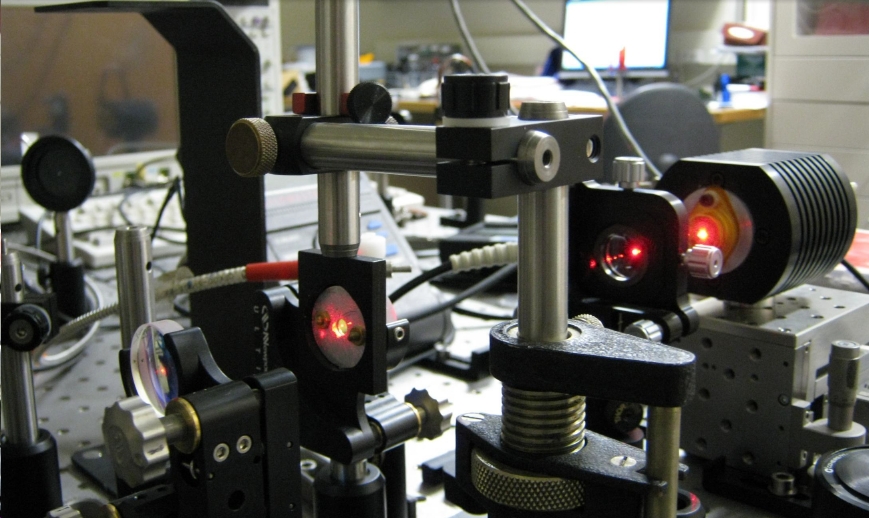 Bi-Directional Ring Lasers
Sensitivity to (for example) Earth
rotation, described by the 
instantaneous angular velocity 
vector , is given by the Sagnac 
frequency, which can be observed 
as the frequency difference 
between two counter rotating 
laser beams:
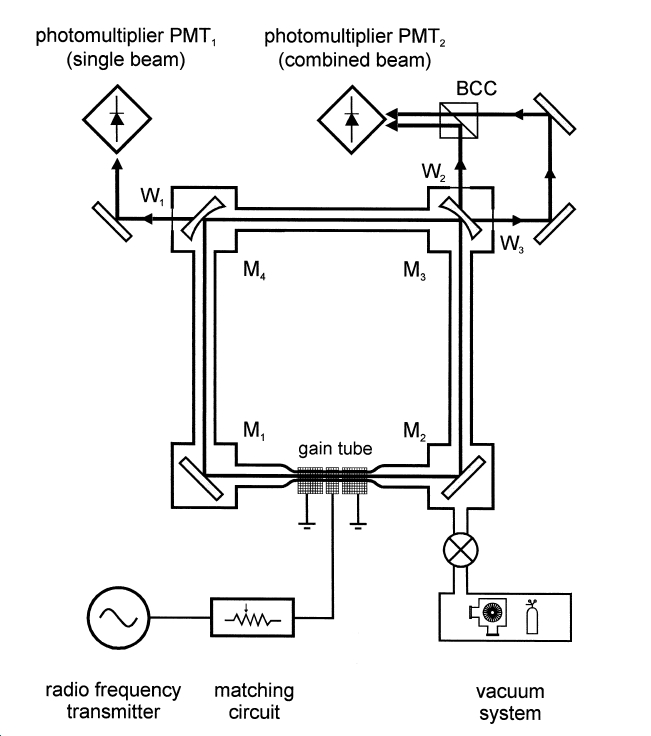 with
A area enclosed by the laser beam
n normal vector of A
P perimeter
 optical wavelength
Bi-Directional Ring Lasers
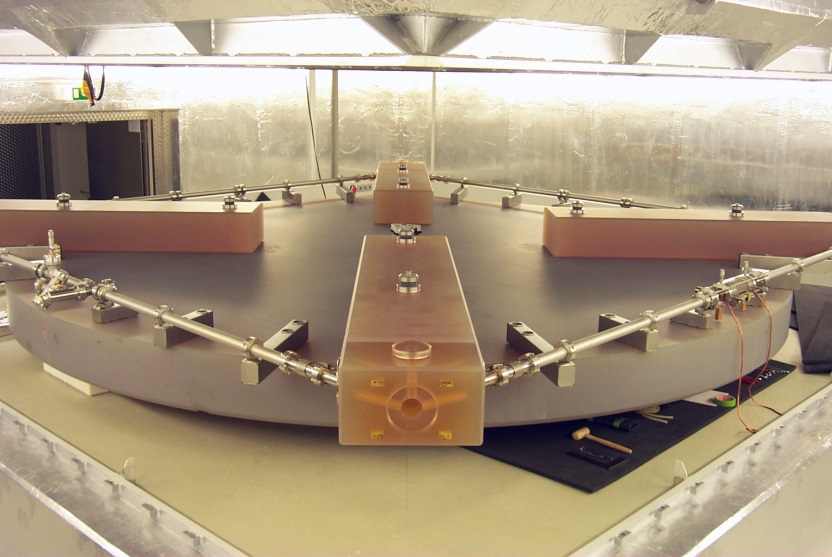 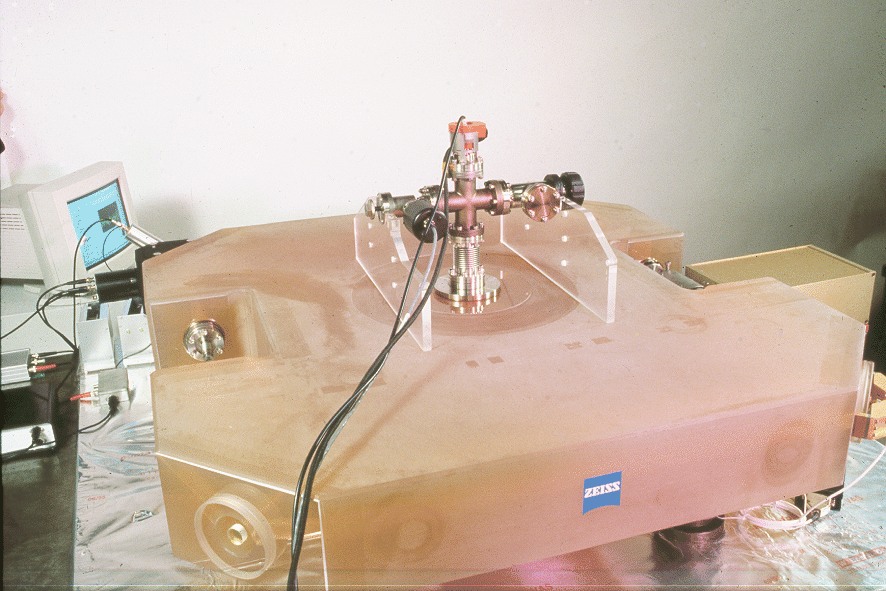 G
C-II
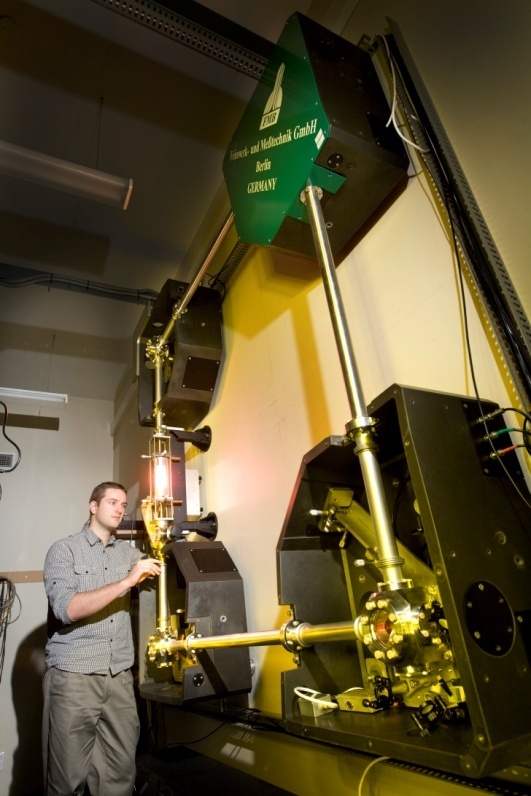 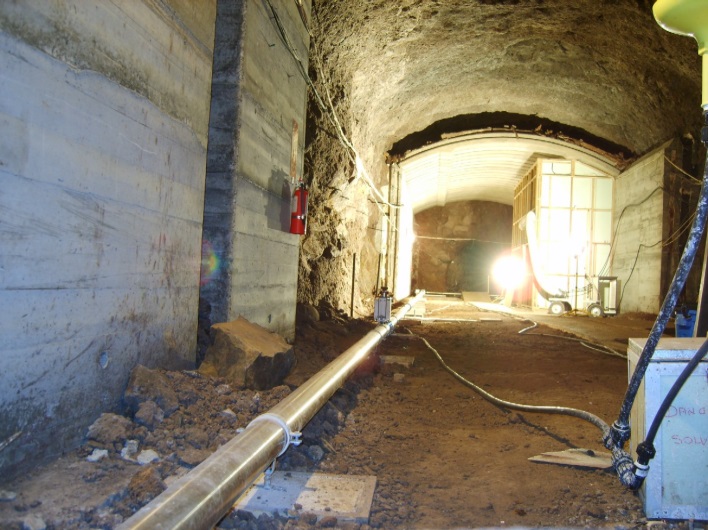 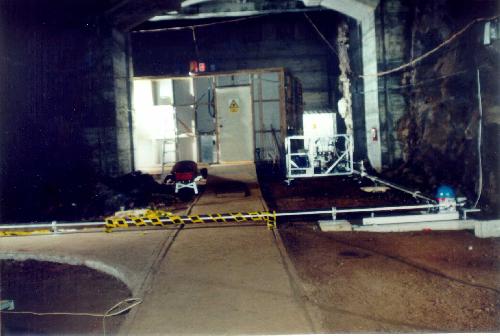 GEO Sensor
UG-1
UG-2
Six orders of magnitude increase in sensitivity in 25 years
Different Concept: All Solid State Sensors
Replace the gain medium for a high gain, condensed phase alternative.
We have used phosphate glass doped with (optically active) lanthanide ions.
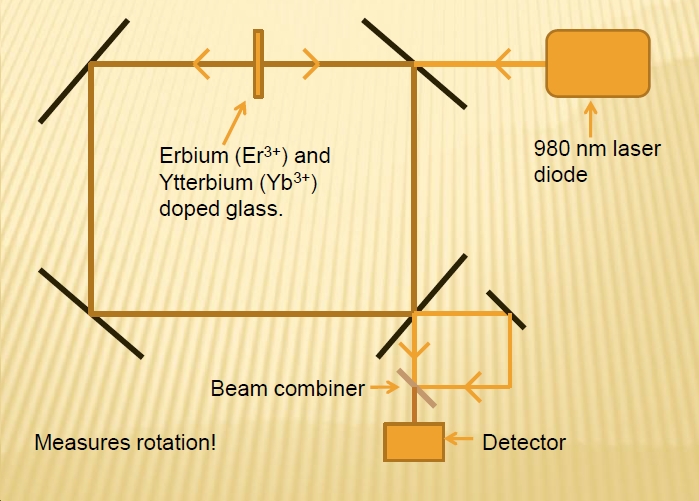 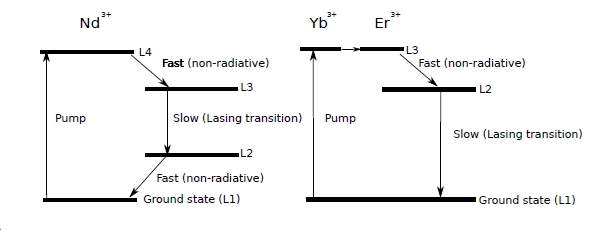 Different Concept: The Hitch…
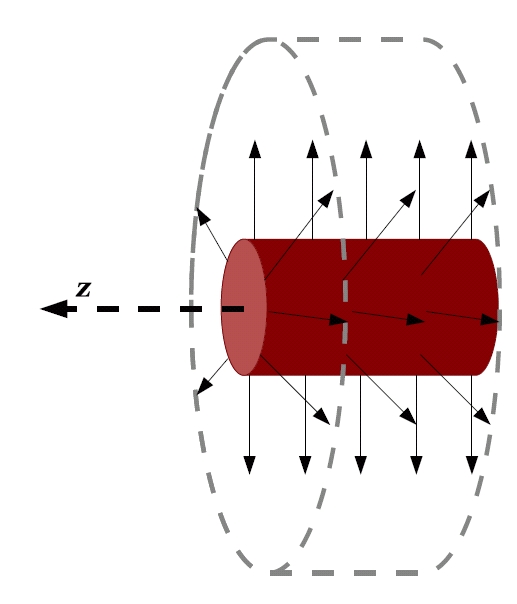 In a static, solid state material the counter propagating travelling waves induce a gain grating.

From this both beams can strongly interact, leading to intensity oscillation or even uni-directional lasing
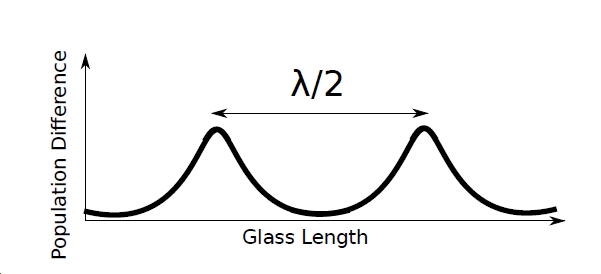 Contrast with Helium-Neon
Ne
He
Collision
3s
21S
3p
Collision
632.8 nm
621.0 nm
2s
23S
Energy
594.1 nm
543.3 nm
2p
Pumping by electron collision
Non-radiative
transition
1s
Discharge tube
collision
Base State
Free Space Ring.
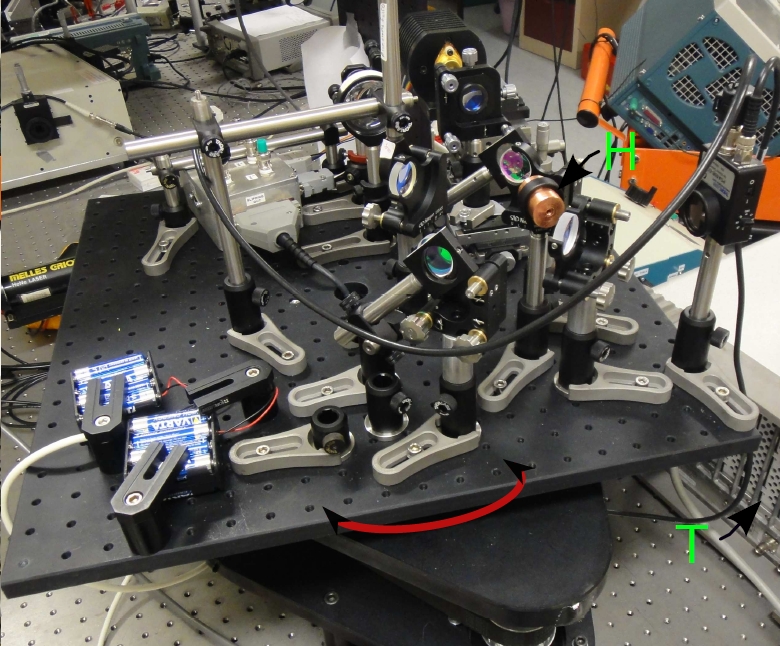 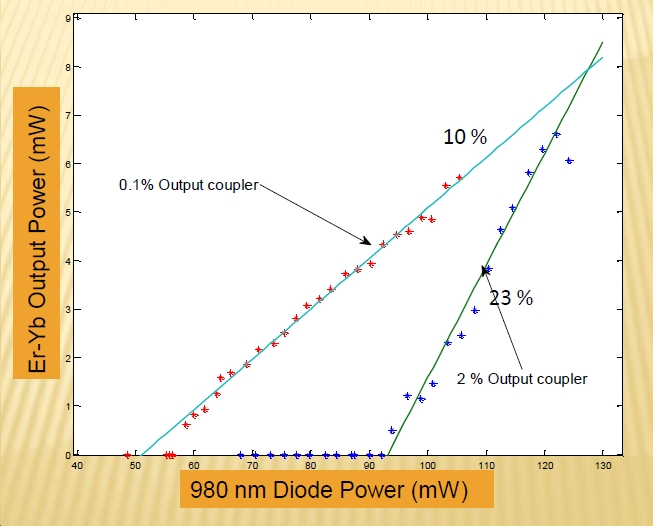 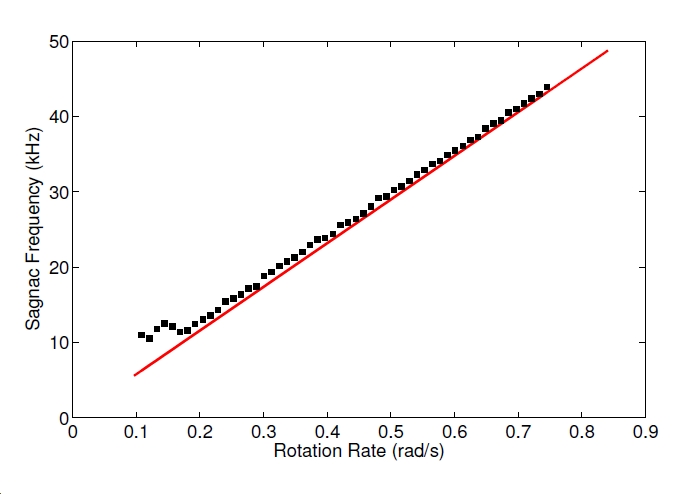 Phosphate glass: Er/Yb
Laser wavelength 1.53 micron
Lasing threshold 50 mW.
Earlier Work used YAG:Nd
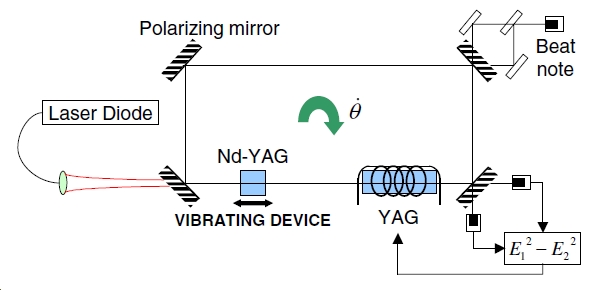 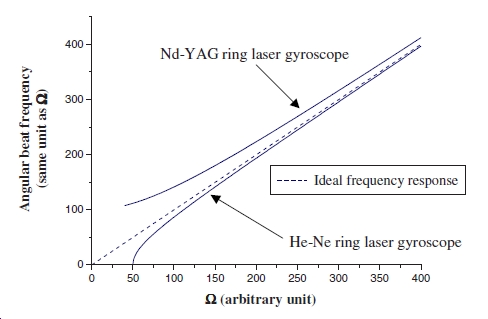 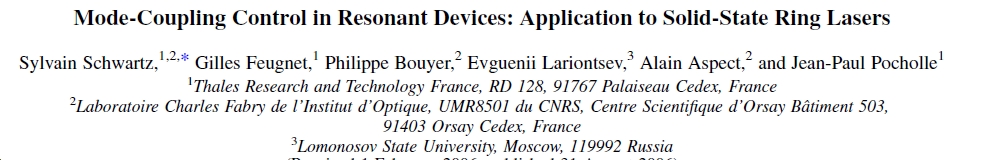 Comparison: YAG vs Phosphate Glass
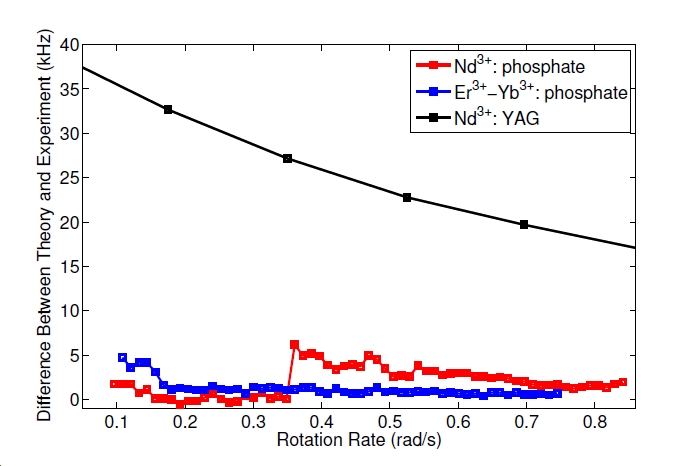 Return to the Helium-Neon system
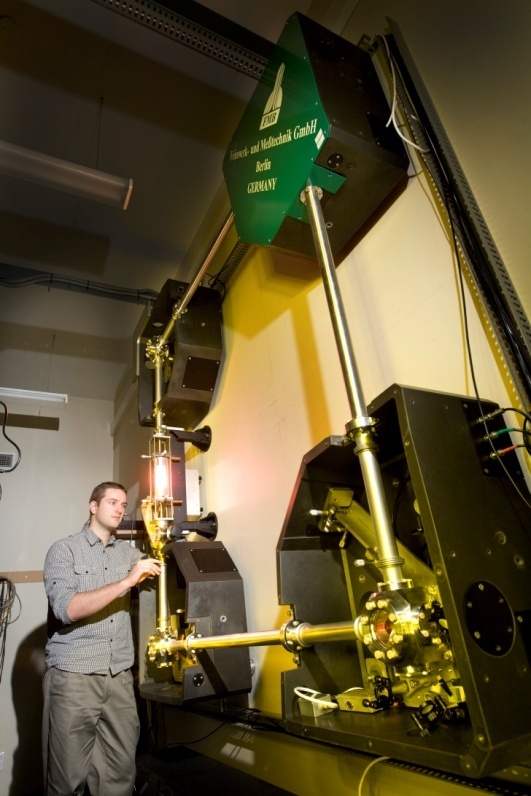 Ne
He
Collision
3s
21S
3p
Collision
632.8 nm
621.0 nm
2s
23S
Energy
594.1 nm
543.3 nm
2p
Pumping by electron collision
Non-radiative
transition
1s
Discharge tube
collision
Base State
Infrared Operation of a He-Ne Gyroscope
Crystalline coating mirrors (AlGaAs)
Gain medium is a 50:50 mix of 20Ne and 22Ne
4He added to quench the 2s4→2p7 transition
cavity Q of 3.2×1010
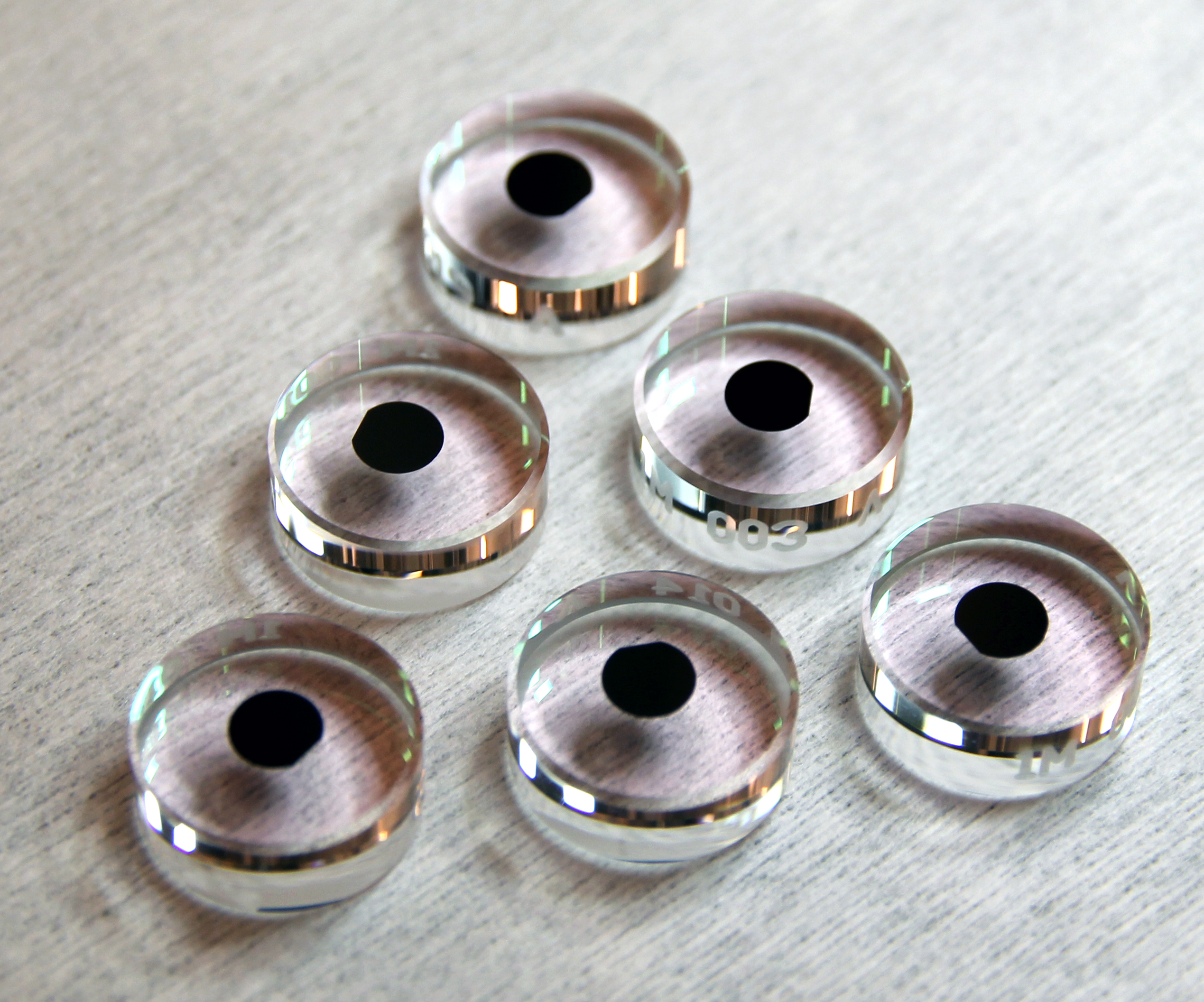 Infrared Operation of a He-Ne Gyroscope
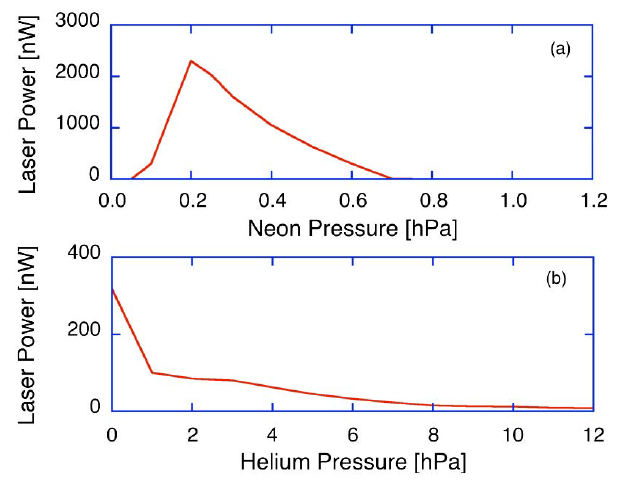 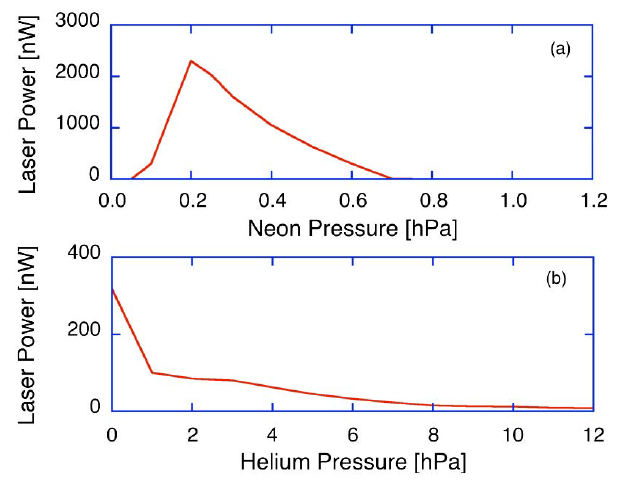 Infrared Operation of a He-Ne Gyroscope
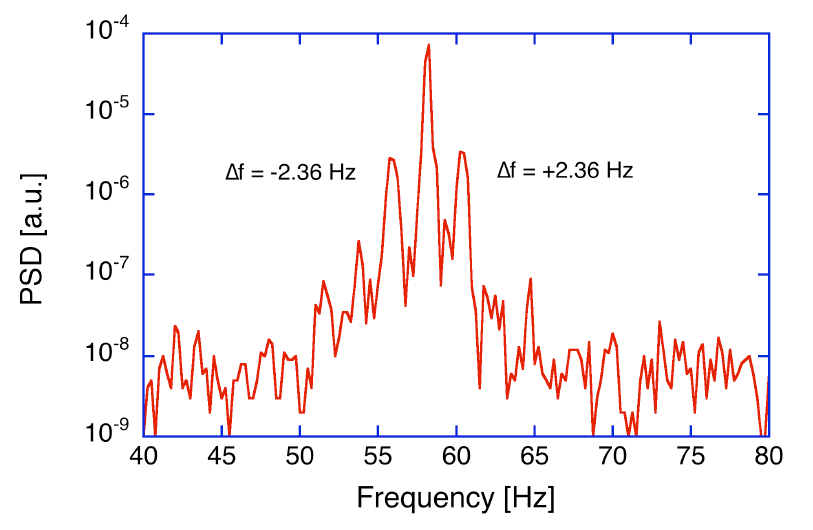 First 1.15 micron gyroscope to unlock on the bias provided by Earth rotation alone.

In a comprised environment, it seems to out perform operation at 633 nm.
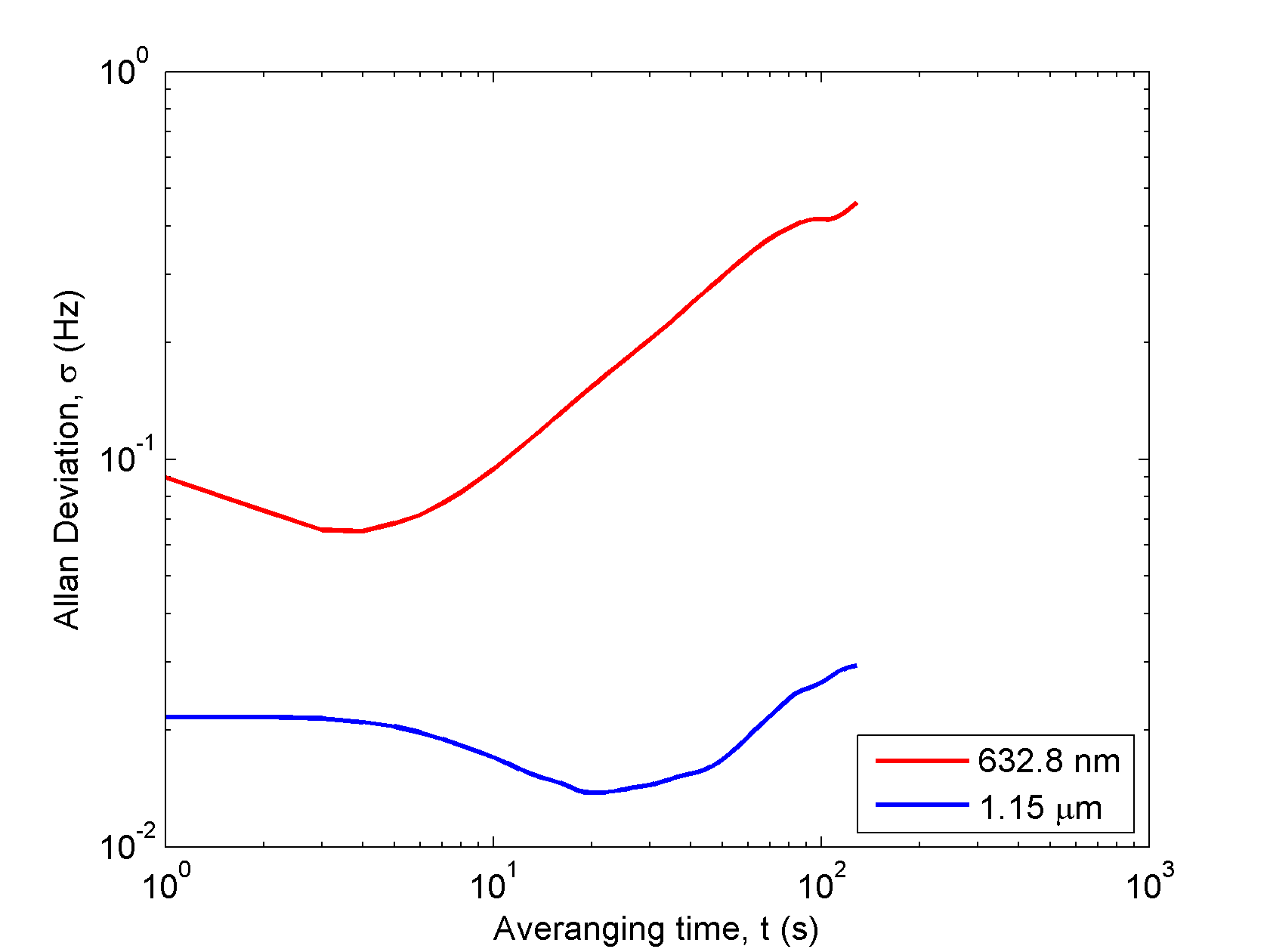 Why Not Go Further? Go Green… its trendy
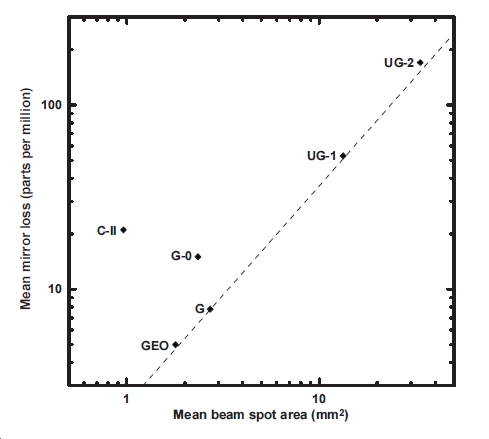 543.5 nm    Green           3s2->2p10          0.52   
632.8 nm     Red              3s2->2p4         10.0  
3,391.3 nm    Mid-IR        3s2->3p4        440.0
Conclusions
Portable Sensors: Solid state gyros can run on less than a watt, but need development. However there is a road map.

Big Rings: Ring laser gyroscopes have improved in overall usable sensitivity by around six orders of magnitude in 25 years.

So what is left in the toolbox?

I suggest we are close to the limits of what operation at 632.8 nm can do for us…
Thanks to the ‘many others’
Dr Robert Hurst
Dr Nishanthan Rabeendran
Ms Caroline Anyi
Mr Robert Thirkettle
Dr Andre Gebauer
Mr Marinus Meyerbacher